Volumes horaires hebdomadaires de langues étrangères au collège Ronsard
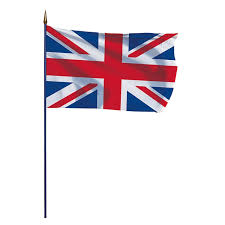 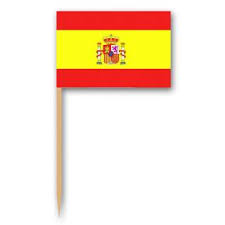 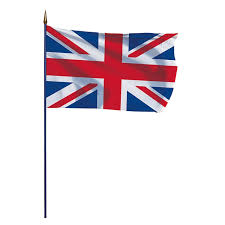 6ème : 
4h d’anglais
5ème, 4ème et 3ème :
3h d’anglais + 2h30 d’espagnol 
= 5h30 de langues étrangères
ou
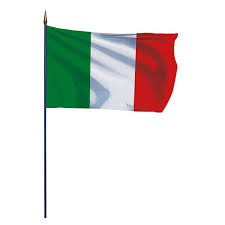 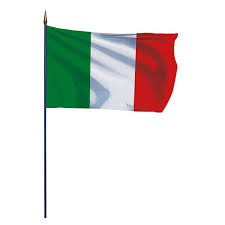 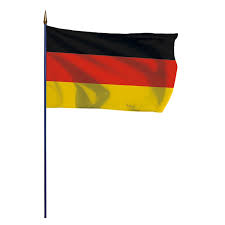 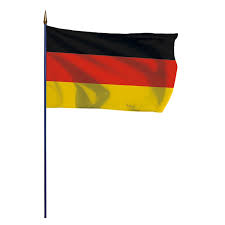 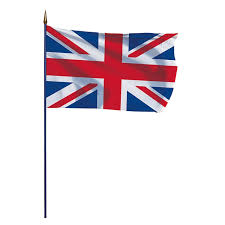 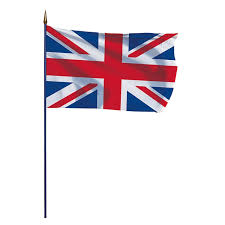 6ème bilangue : 
4h d’anglais + 2h d’allemand ou d’italien = 6h de langues étrangères
5ème, 4ème et 3ème :
3h d’anglais + 2h30 d’allemand ou d’italien  (langue choisie en 6ème ) 
=   5h30 de langues étrangères